Toán
Chia hai số có tận cùng 
là các chữ số 0
KHỞI ĐỘNG
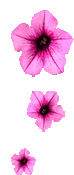 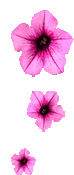 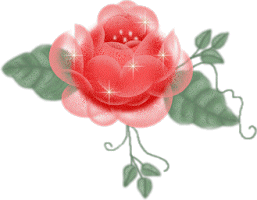 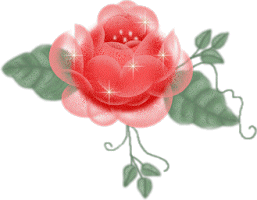 Tính giá trị của biểu thức:
112 : (7 x 4)
630 : (6 x 7 x 3)
945 : (7 x 5 x 3)
112 : (7 x 4) 
= 112 : 7 : 4 
= 16 : 4 
= 4
945 : (7 x 5 x 3)
= 945 : 7 : 5 : 3
= 135 : 5 : 3
= 27 : 3
= 9
630 : (6 x 7 x 3) 
= 630 : 6 : 7 : 3 
= 105 : 7 : 3 
= 15 : 3 
= 5
KHÁM PHÁ
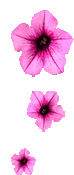 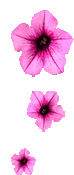 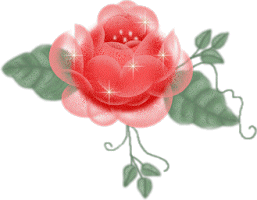 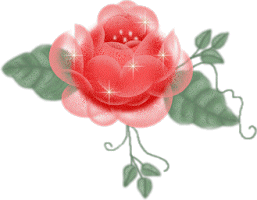 Đặt tính
Cùng xóa một chữ số 0 ở tận cùng của số chia và số bị chia.
Thực hiện phép chia  32 : 4 = 8
Hãy áp dụng tính chất chia một số cho một tích để thực hiện phép chia
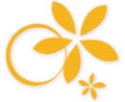 Nêu cách thực hiện
 phép chia 320 : 40
320 :
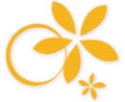 320 : 40 =
320   40
( 10 x 4 )
320 : 40 = ?
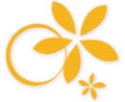 = 320 : 10 : 4
Khi thực hiện phép chia 320:40, ta có thể cùng xóa một chữ số 0 ở tận cùng của số chia và số bị chia, rồi chia như thường.
=       32    : 4
=             8
Nhận xét gì về kết quả hai phép chia 
320 : 40 và 32 : 4?
Vận dụng cách làm trên để đặt tính và thực hiện phép chia 320 : 40
Các bước làm
0
8
320 : 40 = 32 : 4
Đặt tính
Cùng xóa hai chữ số 0 ở tận cùng của số chia và số bị chia.
Thực hiện phép chia  320 : 4 = 80
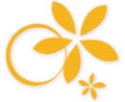 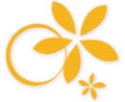 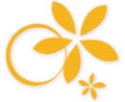 Khi thực hiện phép chia 32000 : 400,  ta có thể cùng xóa 2 chữ số 0 ở tận cùng của số chia và số bị chia, rồi chia như thường.
320000 :
320000 : 400 =
(100 x 4)
= 32000 : 100 : 4
=         320      : 4
32000  400
=             80
Nêu cách thực hiện
 phép chia 32000 : 400
Tính:  32000 : 400 = ?
0
0
8
0
0
Các bước làm
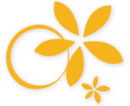 Khi thực hiện phép chia 2 số có tận cùng là các chữ số 0, ta có thể cùng xóa một, hai, ba... chữ số 0 ở tận cùng của số chia và số bị chia, rồi chia như thường.
Vậy khi thực hiện chia 2 số có tận cùng là các chữ số 0, chúng ta có thể thực hiện như thế nào?
Lưu ý: Xóa bao nhiêu chữ số 0 ở tận cùng của số chia      
               thì xóa bấy nhiêu chữ số 0 ở tận cùng của số bị chia.
LUYỆN TẬP
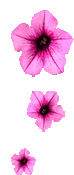 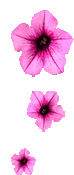 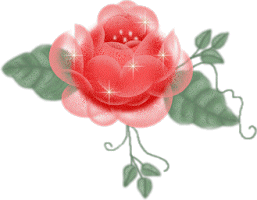 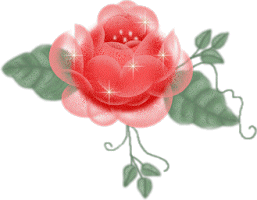 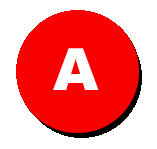 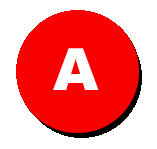 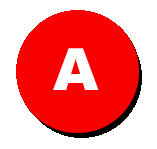 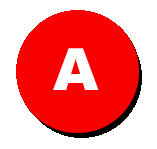 7
900
17
23
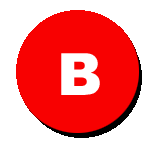 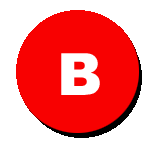 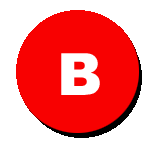 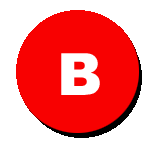 70
90
170
230
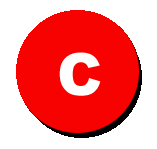 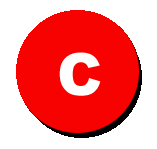 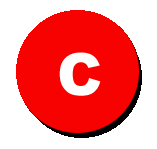 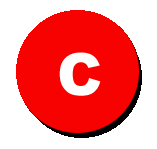 700
9
1700
2300
Bài 1
Chọn đáp án đúng:
4500 : 500 = ?
420 : 60 = ?
85000 : 500 = ?
92000 : 400 = ?
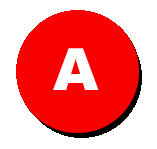 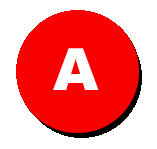 x = 64
x = 42
Muốn tìm thừa số chưa biết ta làm thế nào ?
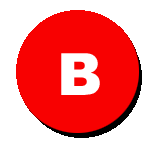 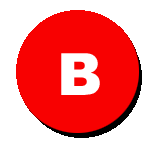 x = 640
x = 240
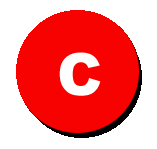 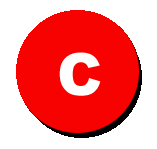 x = 320
x = 420
Muốn tìm thừa só chưa biết, ta lấy tích chia thừa số đã biết.
Bài 2
Tìm x:
a) x x 40 =25600             b) x x 90 = 37800
Bài làm :
X x 90 = 37800
        x  = 37800 : 90
        x   =  420
X x 40 = 25600
      x    = 25600 : 40
      x    =  640
Bài 3
Người ta đự định xếp 180 tấn hàng lên các toa xe lửa. Hỏi:
a, Nếu mỗi toa xe chở được 20 tấn hàng thì cần mấy toa xe loại đó?
b,Nếu mỗi toa xe chở được 30 tấn hàng thì cần mấy toa xe loại đó?
Bài làm :
a, Nếu mỗi toa chở được 20 tấn hàng thì cần số toa xe là:
180 : 20 = 9 (toa xe)
b, Nếu mỗi toa xe chở được 30 tấn hàng thì cần số toa xe là:
180 : 30 = 6 (toa xe)
                            Đáp số: a) 9 toa xe.
                                          b) 6 toa xe.
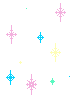 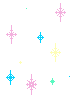 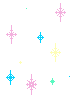 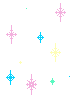 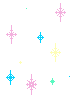 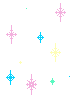 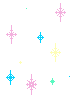 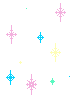 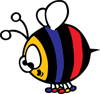 Bạn nhầm mất rồi.
Bạn thử suy nghĩ lại nhé.
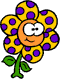 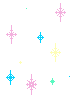 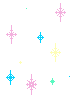 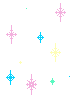 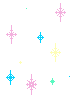 BẠN GIỎI QUÁ.
Bạn xứng đáng được 
thưởng một tràng pháo tay.
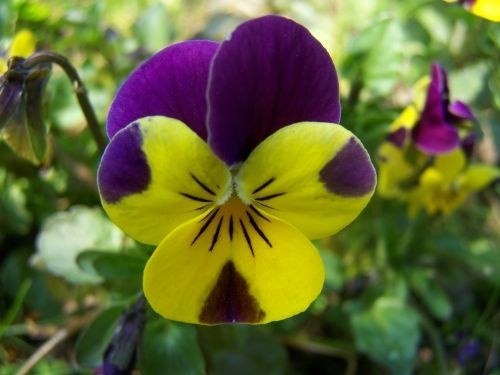